RIGHT OF WAY PROGRAM
5300 Bishop Blvd., Cheyenne, WY  82009






Scott Henderson, Review Appraiser

Email scott.henderson@wyo.gov
Office (307) 777-4218
Toll Free 1-888-570-9908
Background Information
Why Am I Here
To provide a basic understanding for local public agencies and others who receive Federal-aid Highway funds for projects involving the acquisition of real property.

The Federal Highway Administration (FHWA) provides funds to State DOT’s for highway projects. These funds are used for activities related to building, improving and maintaining designated public roads.

The DOT’s pass on those federal funds to local governments.  Eligibility to receive those funds depend upon compliance with Federal and  State laws, regulations and policies.
Federal & State Laws, Regulations And Policies
The 5th Amendment of the U.S. Constitution states “ Not person shall . .  be deprived of life, liberty, or property, without due process of law; nor shall private property be taken for public use without just compensation.”
The 14th Amendment extends to the States the requirement of following due process when the acquire privately owned property.
Article 1 of the Wyoming Constitution also states “Private property shall not be taken or damaged for public or private use without just compensation.”
The State Dot’s (WYDOT), as a steward of the funding, and the  Federal Government (FHWA) must ensure that;
That due process and just compensation are met when property owners are affected by Federal Aid Projects
That the property is acquired without delaying the project for which it is needed.
That the Federal tax dollars used to fund public improvement projects are spent in an appropriate fashion
Federal & State Laws, Regulations And Policies
Real Estate Acquisition and Valuation Statutes and Regulations include:

The Uniform Relocation Assistance and Real Property Acquisition Policies Act of 1970, as amended.  Commonly called the Uniform Act. This is the primary law for acquisition and relocation activities on Federal or federally assisted projects and programs.
United States Code – Title 23 Highways
United States Code – Title 49 Transportation
Code of Federal Regulations – 23 Part 710
Code of Federal Regulations – 49 Part 24
Wyoming Eminent Domain Act - W.S. 1-26-501 through 1-26-817
Right Of Way Process
Right Of Way Process
Identify Right Of Way Needs
What is the need and purpose of project

What is your justification of the needed property for the project

Right Of Way for the needed project must be clearly identified

Can be done with:
Survey 
 Plat 
 Legal Description 
 Engineering Plan Set
This is something that should be completed by an engineer or land surveyor to ensure accuracy
Right Of Way Process
Identify Right Of Way Needs
49 CFR 24.102 (b) Notice to Owner - As soon as feasible, the Agency shall notify the owner in writing of the Agency’s interest in acquiring the real property and the basic protections provided to the owner by law and this part. 
Wyoming State Statute 1-26-504(c) - When a public entity determines that there is a reasonable probability of locating a particular public project on specifically identifiable private property and that the project is expected to be completed within two (2) years of that determination, the public entity shall provide written notice of the intention to consider the location and construction of the project to the owner as shown on the records of the county assessor.  The notice shall include a description of the public interest and necessity of the proposed project.  The public entity shall provide an opportunity for the private property owners to consult and confer with representatives of the public entity regarding the project.
Right Of Way Process
Appraisal & Appraisal Review
49 CFR 24.102(c) Appraisal, waiver thereof, and invitation to owner – Before the initiation of negotiations the real property to be acquired shall be appraised , except as provided in 24.102 (c)(2), and the owner or owner’s designated representative shall be given an opportunity to accompany the appraiser during the appraiser’s inspection of the property. 
49 CFR 24.102 (c)(2) An appraisal is not required if:
The owner is donating the property and releases the Agency from its obligation to appraise the property  - OR -
The Agency determines that an appraisal is unnecessary because the valuation problem is uncomplicated and the anticipated value of the proposed acquisition is estimated at $10,000 or less, based on a review of available data (Waiver Valuation)
Right Of Way Process
Landowner Donation
When a private party wishes to donate all or a portion of his or her property, he or she MUST be fully informed of the right to receive just compensation for the property.
You MUST provide the owner an explanation of the acquisition process. The explanation should be given in a manner that is non-technical and easily understood.
You MUST inform them of their right to an appraisal.  The property owner may waive the right to an appraisal.
Having an appraisal done is advantageous for both parties
Agency / Value used as a credit against their matching share of project cost
Landowner / Tax Purposes, IRS requires appraisal done if claiming on tax return
Donation Forms
Appraisal Waived
Standard Donation
Right Of Way Process
Appraisal & Appraisal Review
If a waiver valuation becomes a viable option for you – Please contact my office for further guidance.  I recommend that for the type of projects that you are doing go ahead and have an appraisal done.  
What is an appraisal ???  The 1987 amendments to the Uniform Act provided a definition of an appraisal 
The term “appraisal” means a written statement independently and impartially prepared by a qualified appraiser setting forth an opinion of defined value of an adequately described property as of a specific date, supported by the presentation and analysis of relevant market information.
49 CFR 24.103 contains the requirements for appraisals for federally assisted programs.  
Make sure that your appraiser is qualified to do the assignment.
Right Of Way Process
Appraisal & Appraisal Review
If you get an appraisal , you must have that appraisal reviewed.  The Uniform Act requires that the estimate of just compensation be not less than the agency’s estimate of fair market value for the recommended appraisal.  An appraisal becomes “recommended” through an appraisal review.
49 CFR  24.104 contains the requirements for appraisal review.  The regulations require that acquiring agencies have an appraisal review process.
Right Of Way Process
Acquisition
Acquisition is where the Uniform Act and Wyoming Statute differ …
49 CFR 24.102 Basic Acquisition Policies
The Agency shall make every reasonable effort to acquire the real property expeditiously by negotiations
Personally contact, if feasible, each real property owner or the owner's designated representative, if feasible in order to explain the acquisition process
Provide the owner a written offer of the approved estimate of just compensation for the real property to be acquired and a summary statement of the basis for the offer
Give the property owner a reasonable opportunity to consider the offer and present material which the owner believes is relevant to determining the value of the property and to suggest modification in the proposed terms and conditions of the purchase
Right Of Way Process
Acquisition
WS 1-26-509 (c)(iii)  An initial written settlement offer that shall include:
 	  A description of the general location and extent of the property sought, with sufficient detail for reasonable identification;
	  An offer that, at the condemnee's request, a representative of the condemnor will tour the property sought with the condemnee or the condemnee's representative at a mutually agreeable time prior to the deadline for the condemnee's response to the initial written offer to discuss issues related to the property sought and the initial offer;
 	 An estimate of the fair market value of the property sought and the general basis for such estimate;
 	 A discussion of the reclamation planned by the condemnor for the property disturbed by the condemnor's project;
12
Right Of Way Process
Acquisition
An offer to acquire the property sought, allowing the condemnee up to sixty-five (65) days from the date the initial written offer was sent via certified mail to respond or make a counter-offer in writing; and
	 A written notice that the condemnee is under no obligation to accept the initial written offer but if the condemnee fails to respond to the initial written offer the right to object to the good faith of the condemnor may be waived under W.S. 1‑26‑510(a), that the condemnor and the condemnee are obligated to negotiate in good faith for the purchase of the property sought, that formal legal proceedings may be initiated if negotiations fail and that the condemnee has a right to seek advice from an attorney, real estate appraiser, or any other person of his choice during the negotiations and any subsequent legal proceedings.
	 A written response from the condemnor to any counter-offer made in writing by the condemnee to the initial written offer pursuant to subparagraph (iii)(E) of this subsection.
13
Right Of Way Process
Acquisition
The written notice required under subsection (c) of this section shall be given to the condemnee of record as shown on the records in the county assessor's office at the time, no less than ninety (90) days prior to commencement of a condemnation action
The condemnor shall send by certified mail, return receipt requested, a notice of final offer at least fifteen (15) days prior to commencing a condemnation action.
14
Right Of Way Process
Right Of Way And Utility Certificate
Required by 23 CFR 635.309 (b)(c)(g) & (h)

Included as a tab in your Project Forms document from LGC contact

If Right-of-Way was already owned, can skip straight to this step
If ANY right-of-way was purchased with the intent of using it for the project – even if it was several years ago – ALL steps must be followed

MUST be submitted to LGC prior to advertisement of the project for construction
15
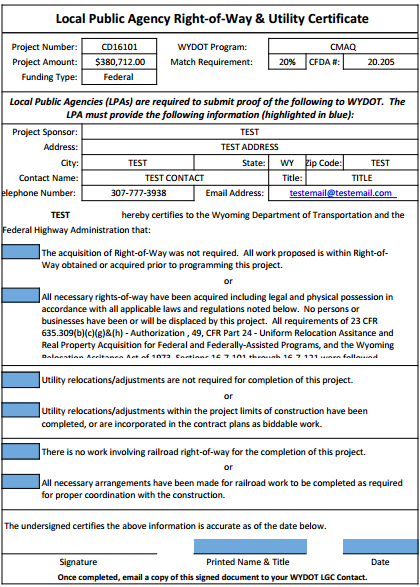 16
QUESTIONS